Communauté des maladies émergentes et zoonotiquesIdentifier les risques émergents grâce à l'intelligence collective
CMEZ - Mise à jour du SCSSA sur la volaille
10 avril 2025
www.cezd.ca
L'IAHP chez les oiseaux domestiques au Canada
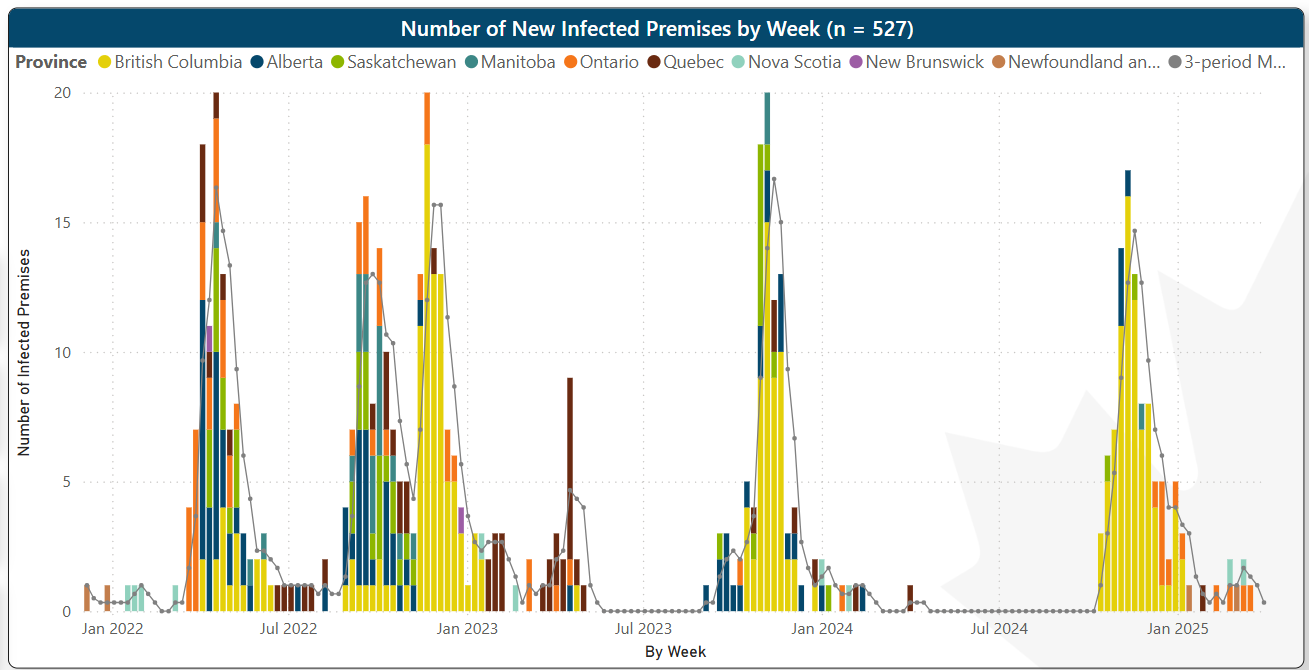 2024
2025
2023
2022
2021
D1.1
24 mars 2025
Le 1er avril, 
2024
Le 1er mai, 
2025
Microsoft Power BI
Dernière mise à jour le 2 avril 2025
[Speaker Notes: Le printemps et l'été 2024 ont été exempts de cas domestiques d'IAHP.
De nouveaux cas ont commencé à être signalés le 21 octobrest en Colombie-Britannique et ont diminué progressivement.]
État de la réponse à l'influenza aviaire par province - inspection.canada.ca
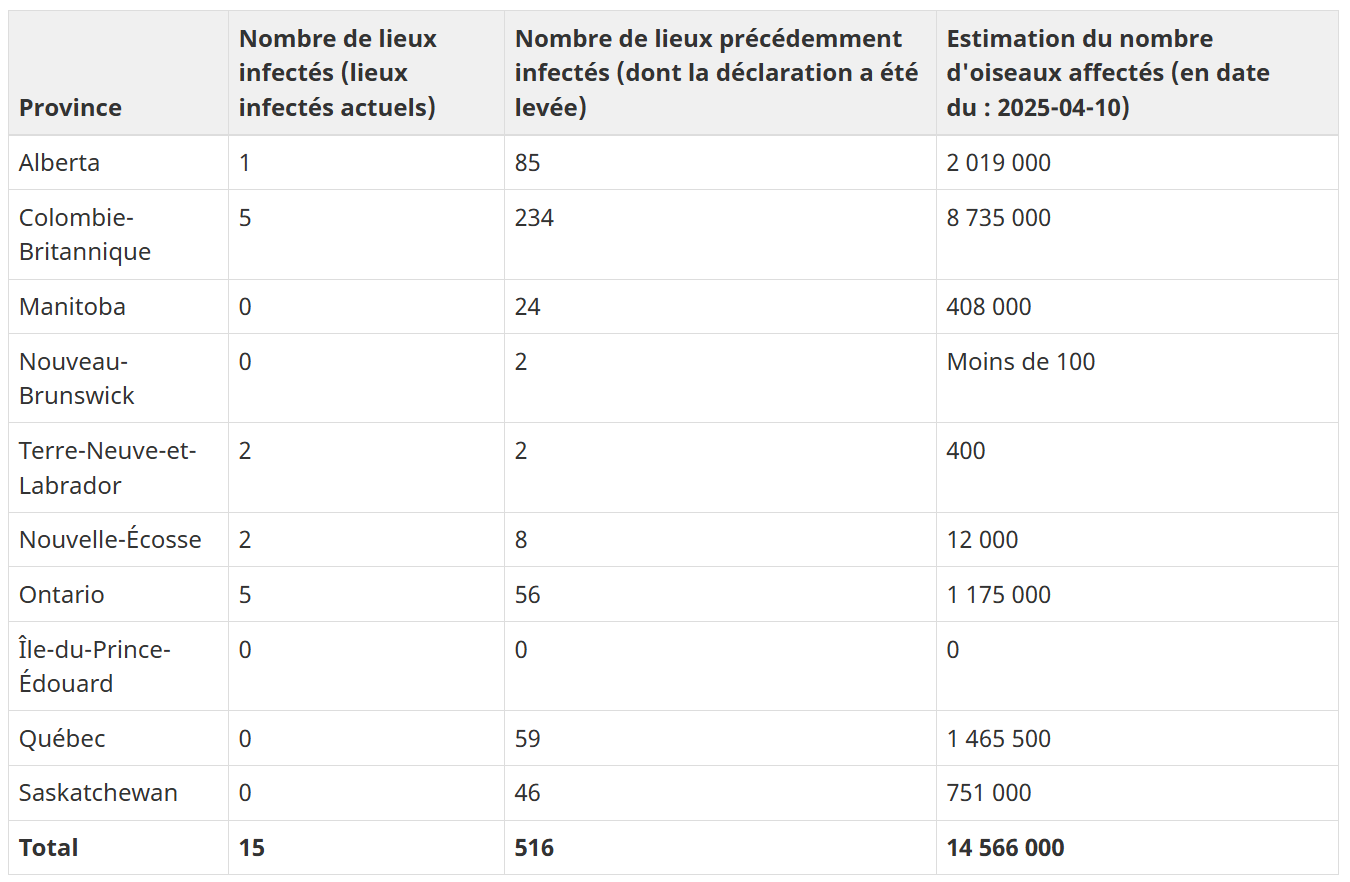 16 IP actifs - au 10 avril 2025
Variante dominante du virus H5N1 en C.-B. De l'automne au printemps 2025
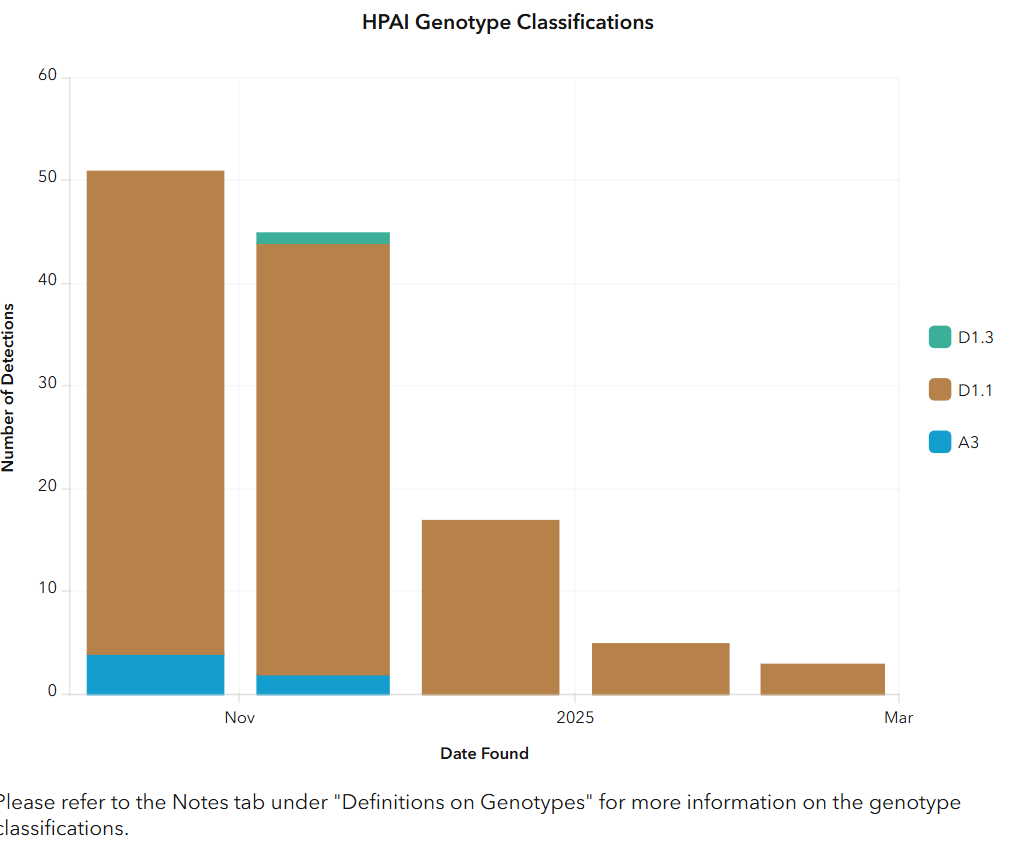 H5N1 2.3.4.4b D1.1
le virus eurasien (HA) qui est arrivé par la voie de migration du Pacifique
Réassortis avec une LPAI nord-américaine


Tableau de bord de la CB 
consulté le 9 avril th
Faune sauvage IAHP
Tableau de bord filtré du 7 décembre 2024 au 9 avril 2025
82 nouveaux cas confirmés
3 H5N5 à Terre-Neuve Goéland brun et goéland argenté
Tableau de bord des oiseaux sauvages
CWHC
L'IAHP chez les oiseaux sauvages du Canada
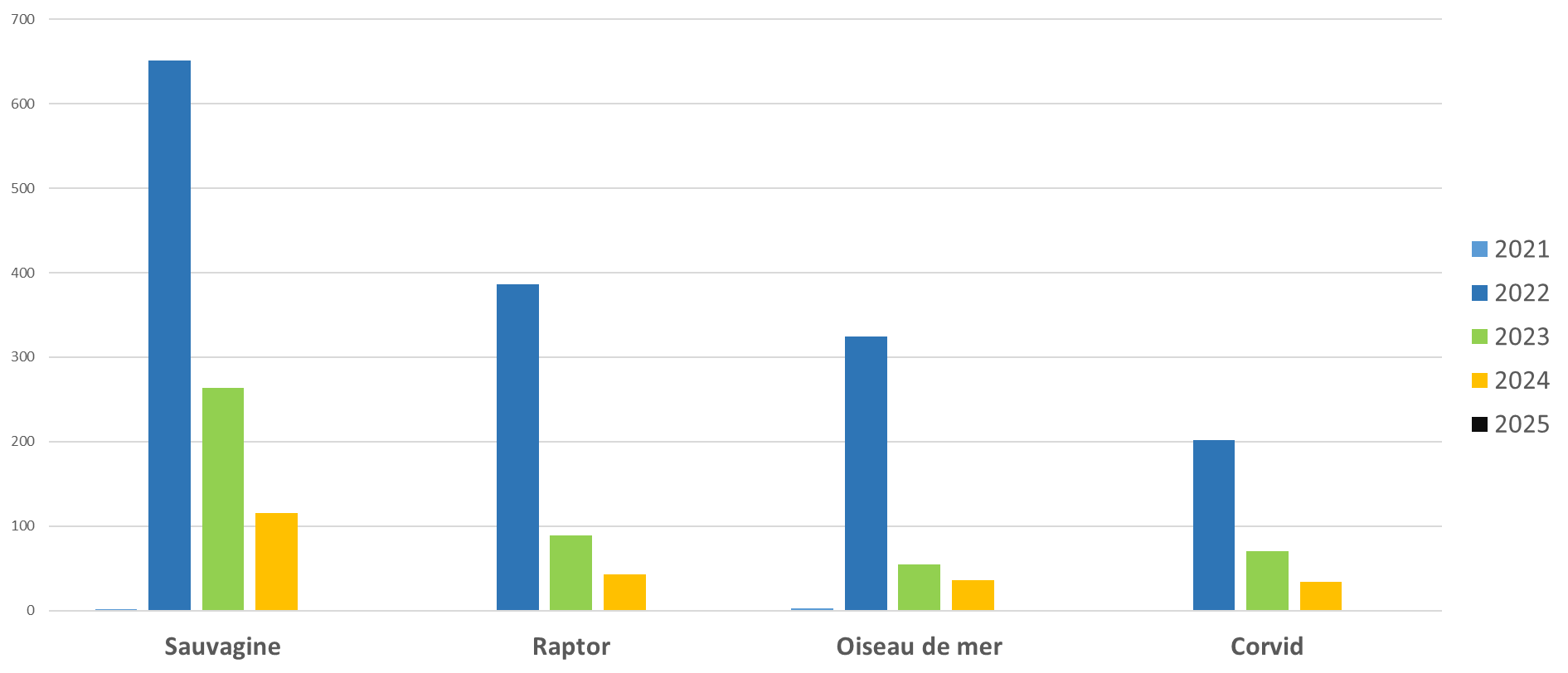 Tableau de bord des oiseaux sauvages du CWHC
6
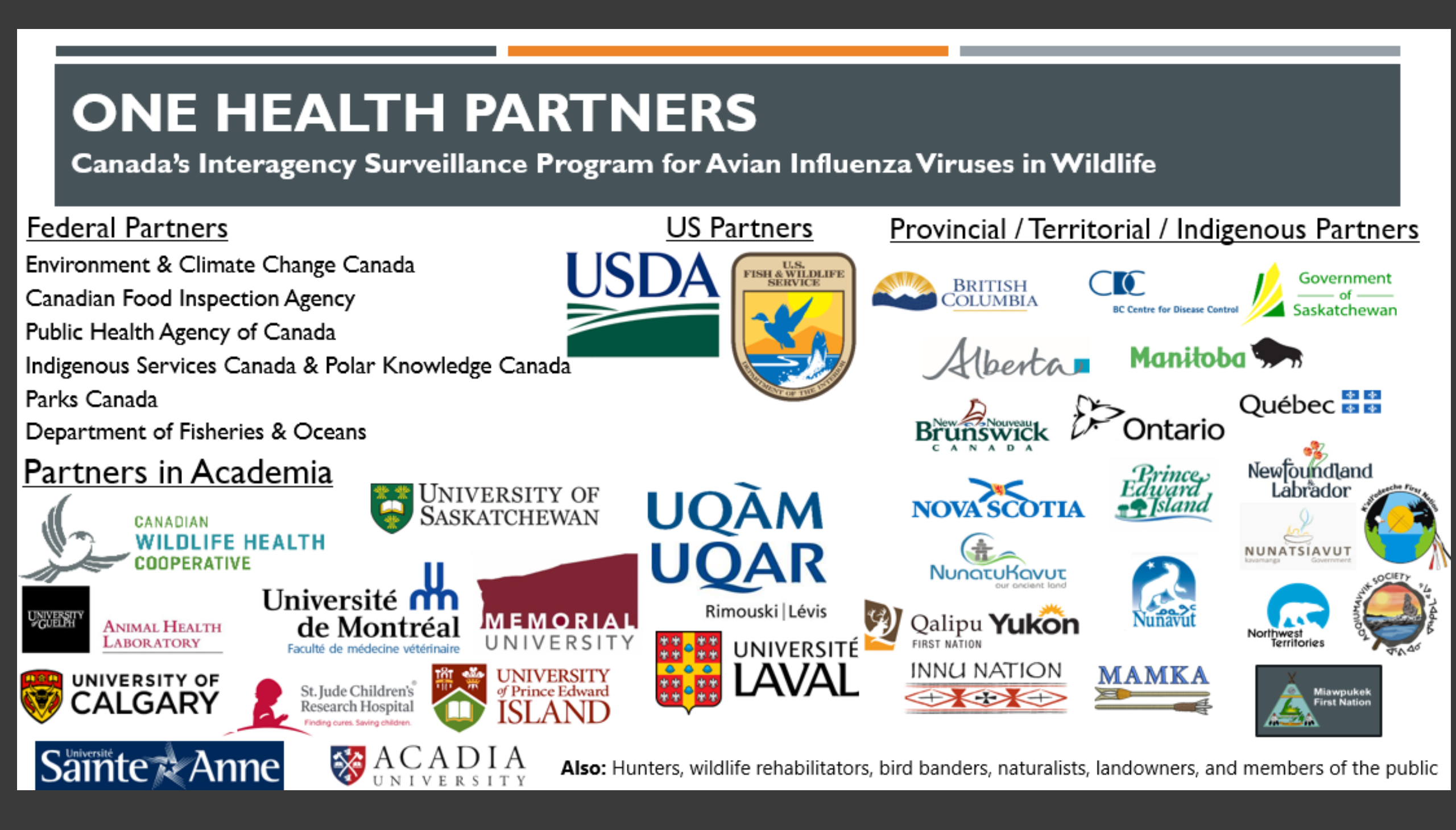 Partenaires de surveillance
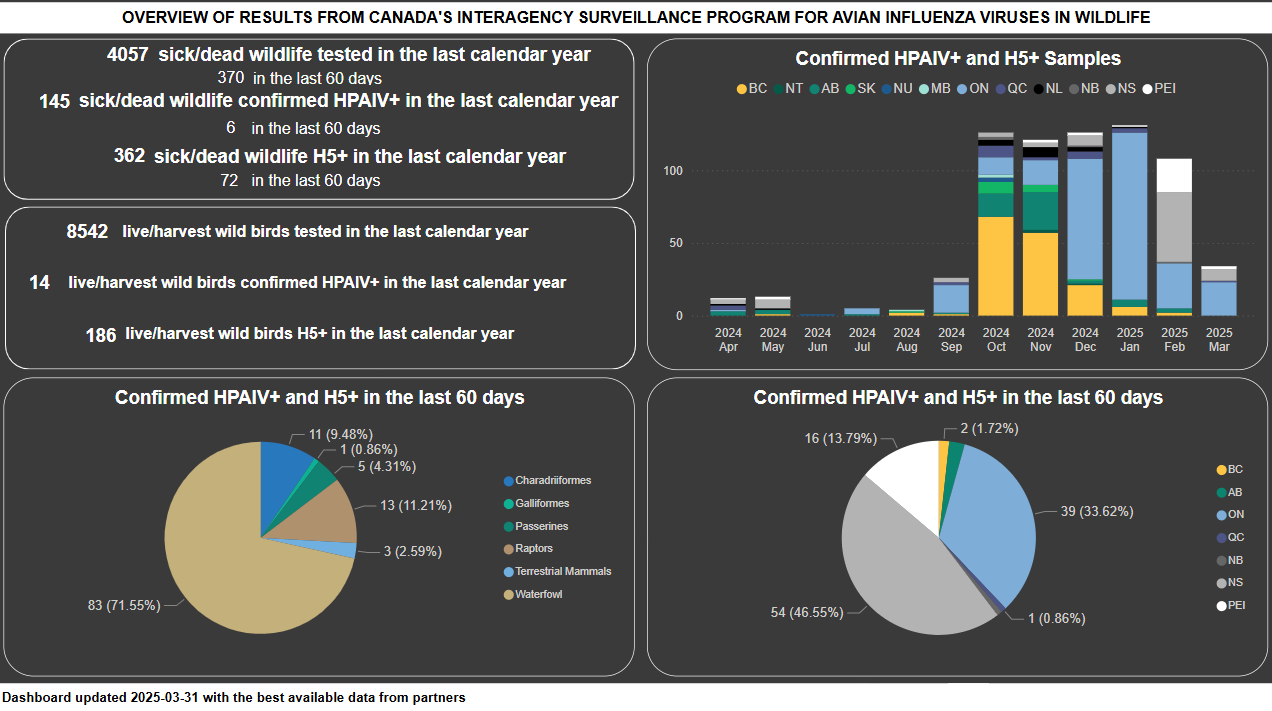 8
Cas de volaille domestique aux États-Unis
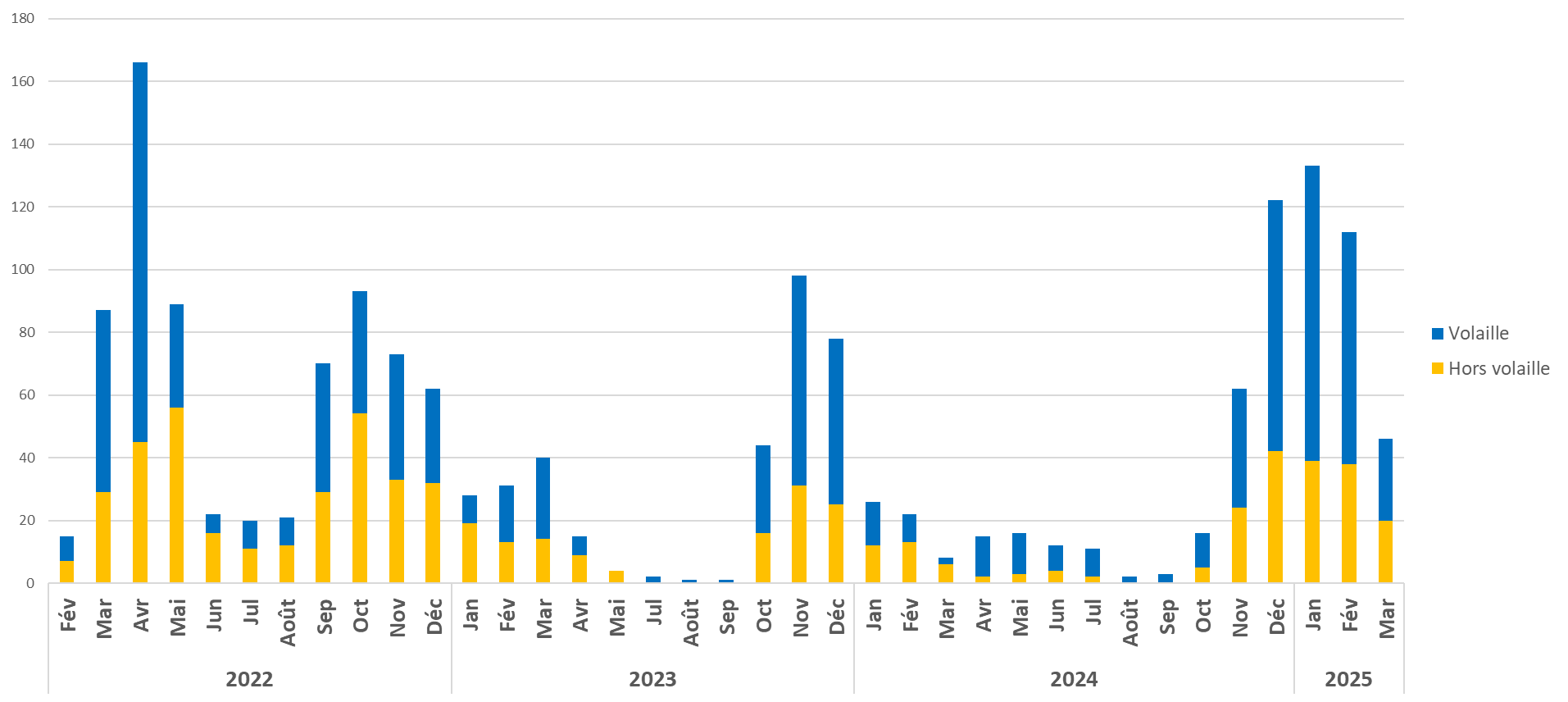 9
[Speaker Notes: Nous avons constaté une diminution du nombre de cas d'une année sur l'autre, mais les États-Unis ne connaissent pas la même baisse.
N'oubliez pas que les bovins laitiers sont porteurs de B3.13, ce qui n'est pas le cas chez nous, et qu'un nombre important de cas de B3.13 sont passés des bovins laitiers à la volaille.]
LI avec les oiseaux domestiques - Canada vs USA
Au 7 avril 2025
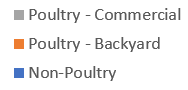 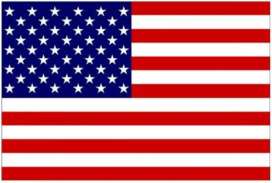 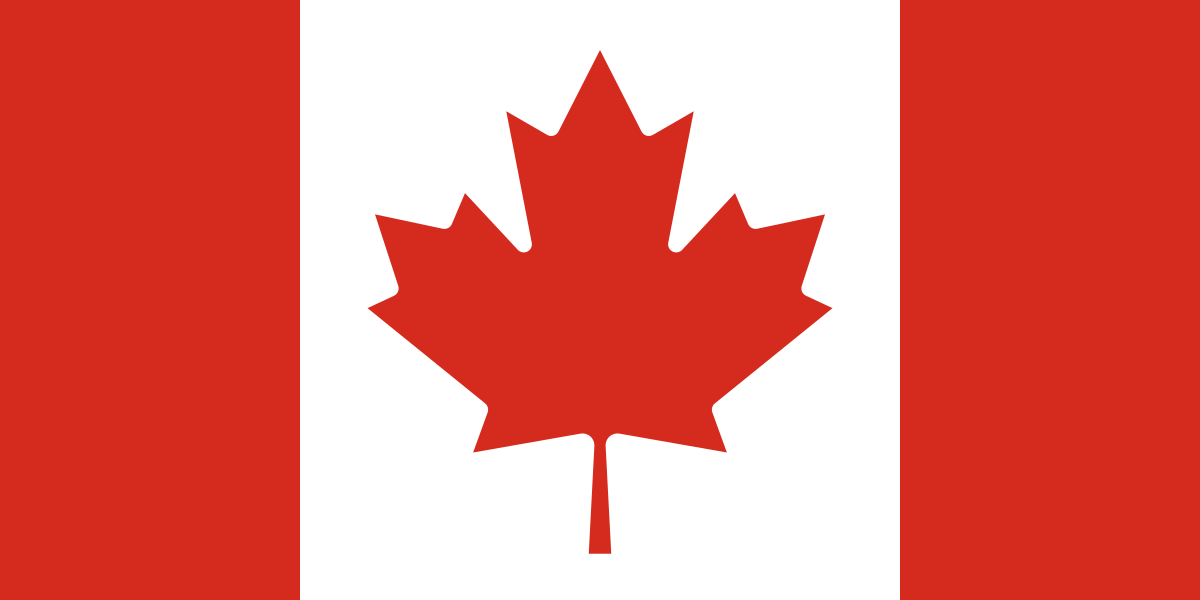 281
718
342
131
315
299
98
15
10
[Speaker Notes: Au départ, les tendances étaient les mêmes au Canada et aux États-Unis, mais dernièrement, avec l'IAHP chez les vaches laitières aux États-Unis, les cas chez les volailles sont en hausse.Au Canada, nous constatons une réduction des cas au fil du temps. La vallée du Fraser reste un sujet de préoccupation.]
États-Unis - Détections d'oiseaux domestiques IAHP 30 derniers jours
9 Commercial
36 Troupeaux de basse-cour
~1,9 million d'oiseaux
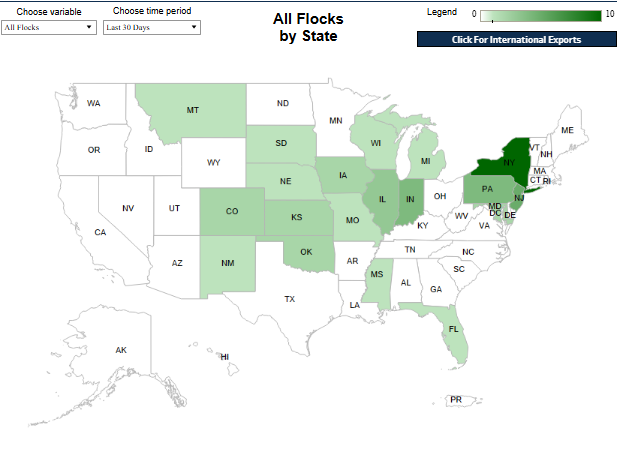 Confirmations de cas d'influenza aviaire hautement pathogène dans des élevages commerciaux et de basse-cour | Animal and Plant Health Inspection Service (usda.gov)
[Speaker Notes: Le Canada n'a enregistré que 4 détections au cours des 30 derniers jours, la dernière datant du 24 mars .th]
Détections d'IAHP chez les oiseaux sauvages aux États-Unis, du 9 mars au 8 avril 2025
11 détections d'IAHP chez les oiseaux sauvages au cours des 30 derniers jours

Génotypage incertain et nombre inconnu d'oiseaux testés
Détection de l'IAHP chez les oiseaux sauvages (usda.gov)
Génotypes de l'IAHP aux États-Unis
GitHub - USDA-VS/GenoFLU : Pipeline de données sur la grippe pour automatiser l'assignation du génotype
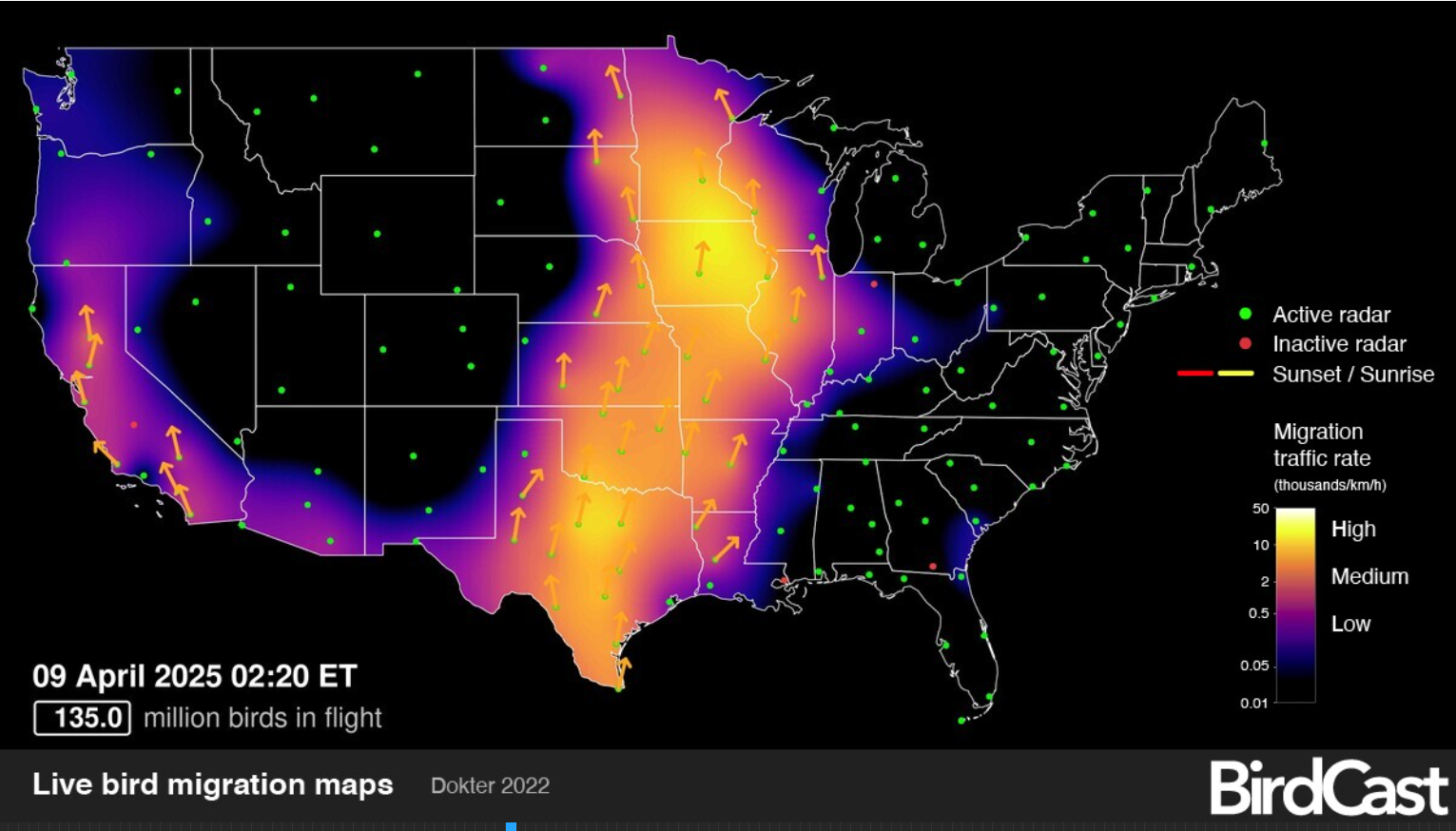 La migration des oiseaux sauvages est bien entamée


BirdCast
[Speaker Notes: La migration des oiseaux sauvages est bien entamée]
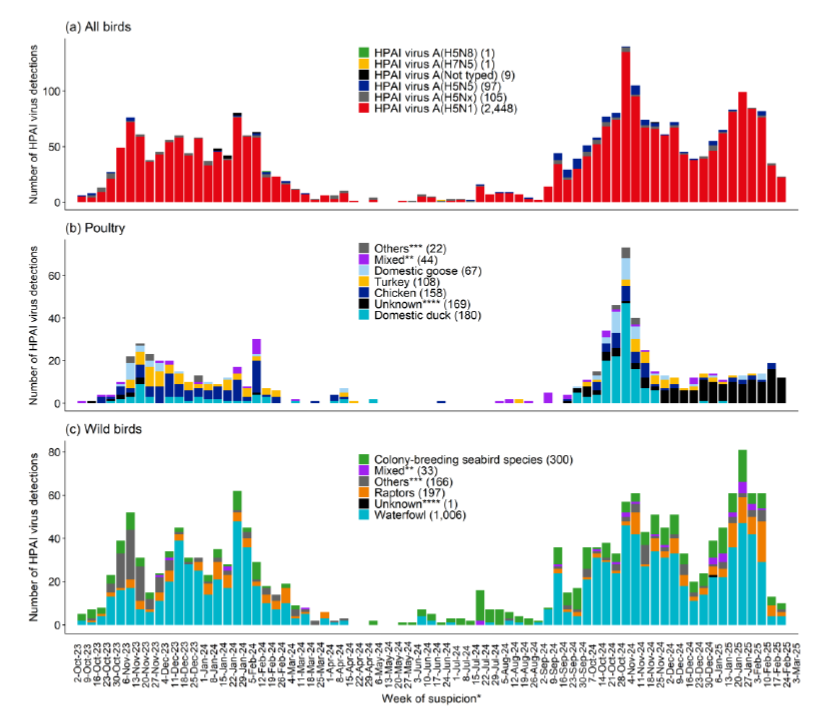 Union européenne
2025
2023
2024
90% des cas de volailles sont de génotype EA-2024-DI.x (différent de notre D1.x)

Moins de diversité génétique que l'année précédente

2024-25 pire que 2023-24
15
Europe - Oiseaux 
sauvages
Europe - Oiseaux domestiques
878 cas dans 32 pays 
(depuis septembre)
437 cas dans 27 pays 
(depuis septembre)
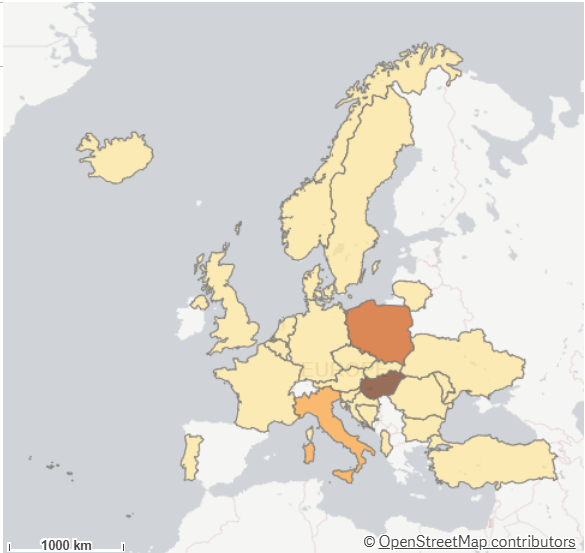 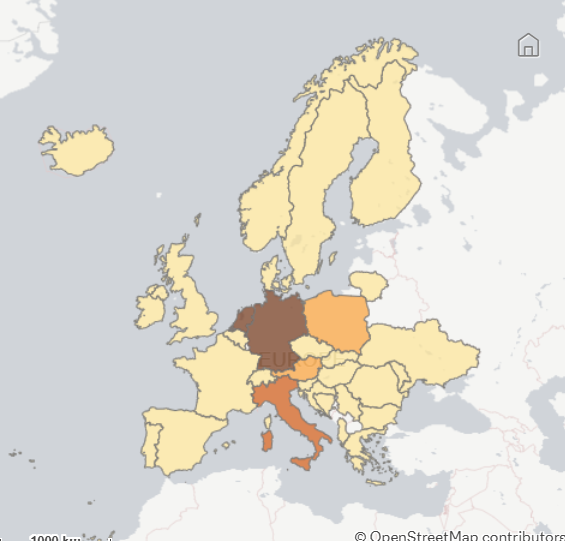 Portail de données sur la grippe aviaire de l'EURL
[Speaker Notes: Les cas d'oiseaux d'élevage sont restés élevés de janvier à avril, avec 245 cas dans 22 pays, 
Les cas d'oiseaux sauvages sont similaires et sont restés élevés de janvier à avril, avec 448 cas dans 29 pays.]
IAHP France
Un troupeau de canards vaccinés en France touché par la grippe aviaire | WATTPoultry.com - January 2025
Depuis le 1er janvier , deux affaires nationales en France
Nouvelles concernant une nouvelle série de vaccinations pour les canards

Quelqu'un a-t-il plus d'informations sur ce qui se passe en France en matière de vaccinations ?
Quel est l'impact de l'évolution des génotypes sur l'efficacité de la vaccination ?
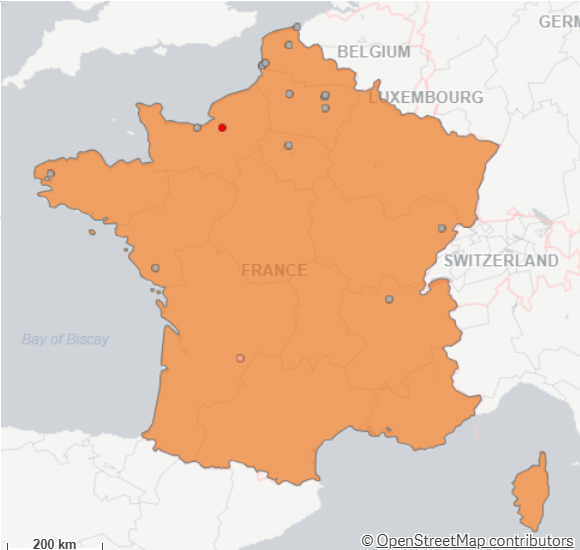 Portail de données sur la grippe aviaire de l'EURL
Cas mondiaux d'influenza aviaire (toutes souches confondues)
1er septembre - 31 décembre 2024
Du 1er janvier 2025 à aujourd'hui
Empress Plus – FAO
Grippe aviaire confirmée chez un mouton dans le Yorkshire - GOV.UK
Petite ferme d'espèces mixtes
Abritait des poulets, des canards, des dindes et des oies.
26 moutons (1 bélier, 25 brebis)
1 brebis positive à l'IAHP par sérologie a été abattue.
PCR positive dans le lait
Sang ELISA positif
PCR négative sur d'autres tissus
Tous les autres animaux, y compris les agneaux qu'elle allaitait, étaient négatifs
Image Credit ChatGPT
Des cas humains continuent d'être signalés
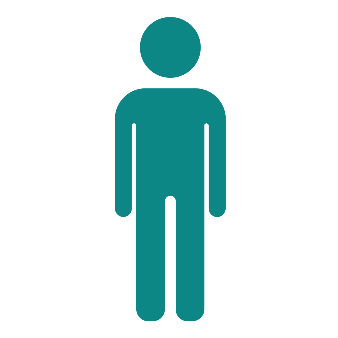 https://www.cdc.gov/bird-flu/situation-summary/index.html?cove-tab=0
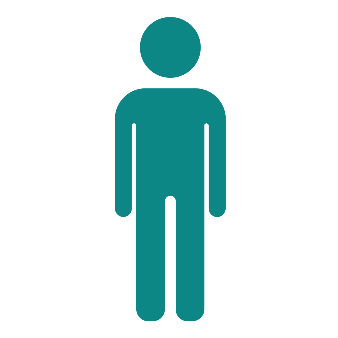 Cas internationaux récents concernant les humains
Le Cambodge signale le troisième cas humain mortel de H5N1 de l'année | CIDRAP
Garçon de 3 ans
La famille a consommé de la volaille malade/morte
L'AP rapporte le premier décès dû à la grippe aviaire : un enfant de 2 ans succombe au virus H5N1
Un enfant indien avait consommé du poulet cru.
Le Mexique enregistre le premier décès dû à la grippe aviaire H5N1 | News.az
Fille de 3 ans
Pas d'exposition connue aux volailles/oiseaux sauvages
Que se passera-t-il ce printemps ?
Des oiseaux de toutes les voies de migration sont infectés - D1.1 est dominant aux États-Unis
Migration de printemps - nombre d'oiseaux inférieur à celui de l'automne
Populations exposées à D1.1, il devrait y avoir un certain niveau d'immunité de la population = diminution de la pression d'infection.
Les États-Unis ont connu un hiver et un printemps terribles
Nous ne disposons pas de leur risque B3.13 pour les produits laitiers.
Le modèle précédemment observé en Amérique du Nord présente moins de cas au printemps.
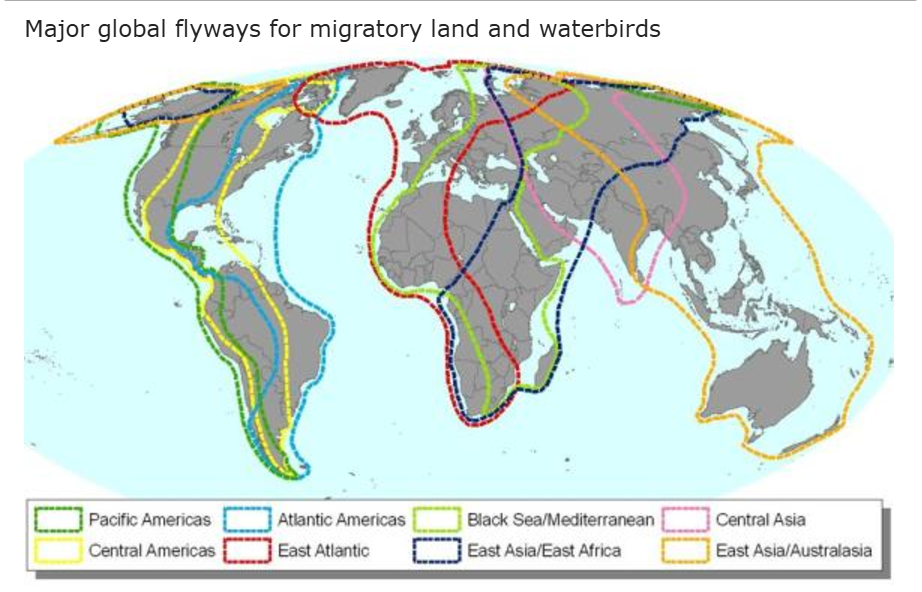 Qu'en pensez-vous ?
Approbation des importations de vaccins AMPV
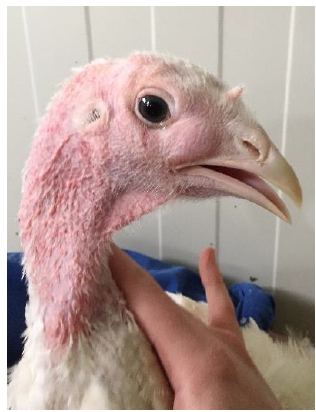 Centre canadien des produits biologiques vétérinaires VB-GL-3.21.2 : Importation de produits biologiques vétérinaires non homologués fabriqués dans un pays étranger - inspection.canada.ca

L'USDA approuve l'importation du vaccin de Zoetis
Poulvac TRT de Zoetis
Résultats scientifiques
Cartographie des acteurs de la surveillance de l'influenza aviaire au Canada
La grippe aviaire H5N1 se propage rapidement dans l'Antarctique
Une expédition en Antarctique confirme la propagation du virus hautement pathogène de la grippe aviaire dans la mer de Weddell


Veuillez consulter les rapports hebdomadaires de la CMEZ pour les résultats scientifiques